This is Jeopardy!
“Walking on 		Wall Street”
Strategies, Concepts and Jargon
What do you know about…
Wall Street 
Animals
What do you know about…
Types of 
Stocks
What do you know about…
Stock 
Markets
What do you know about…
Market Jargon
What do you know about…
Investment 
Fraud
What do you know about…
Types of
Investment
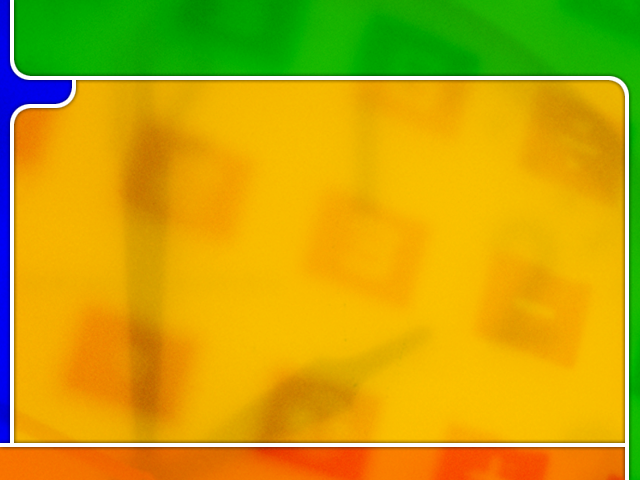 FINAL QUESTION
T o p i c  1   f o r   100  p o i n t s  …
This animal refers to a descending/falling market.
CLICK TO CHECK
T h e   c o r r e c t   a n s w e r   i s …
Bear
100
CLICK TO PLAY AGAIN
T o p i c  1   f o r   200  p o i n t s  …
This animal refers to an ascending/rising market.
CLICK TO CHECK
T h e   c o r r e c t   a n s w e r   i s …
Bull
200
CLICK TO PLAY AGAIN
T o p i c  1   f o r   300  p o i n t s  …
This animal refers to a greedy investor.
CLICK TO CHECK
T h e   c o r r e c t   a n s w e r   i s …
Pig
300
CLICK TO PLAY AGAIN
T o p i c  1   f o r   400  p o i n t s  …
This animal refers to a person who is afraid to invest.
CLICK TO CHECK
T h e   c o r r e c t   a n s w e r   i s …
Chicken
400
CLICK TO PLAY AGAIN
T o p i c  1   f o r   500  p o i n t s  …
This animal refers to people who get slaughtered in bad economic times.
CLICK TO CHECK
T h e   c o r r e c t   a n s w e r   i s …
Lamb
500
CLICK TO PLAY AGAIN
T o p i c  2   f o r   100  p o i n t s  …
This is a type of stock that’s from well-known financially sound companies.
CLICK TO CHECK
T h e   c o r r e c t   a n s w e r   i s …
Blue Chip Stock
100
CLICK TO PLAY AGAIN
T o p i c  2  f o r   200  p o i n t s  …
These stocks are those companies expected to increase sales and earnings at a faster rate than the market average.
CLICK TO CHECK
T h e   c o r r e c t   a n s w e r   i s …
Growth Stock
200
CLICK TO PLAY AGAIN
T o p i c  2   f o r   300  p o i n t s  …
A stock trading at a lower price than what the company's performance which usually includes a high dividend yield, low price-to-book ratio (P/B ratio), and a low price-to-earnings ratio (P/E ratio).
CLICK TO CHECK
T h e   c o r r e c t   a n s w e r   i s …
Value Stock
300
CLICK TO PLAY AGAIN
T o p i c  2   f o r   400  p o i n t s  …
A stock that's price is affected by macroeconomic or systematic changes in the overall economy.   These stocks involve companies that sell consumer discretionary items that consumers buy more during a booming economy but spend less on during a recession.
CLICK TO CHECK
T h e   c o r r e c t   a n s w e r   i s …
Cyclical Stock
400
CLICK TO PLAY AGAIN
T o p i c  2   f o r   500  p o i n t s  …
This is a stock that people invest in when the state of the overall economy goes bad but also provides consistent dividends and stable earnings. Many of these companies are also Blue Chip Stocks.
CLICK TO CHECK
T h e   c o r r e c t   a n s w e r   i s …
Defensive Stock
500
CLICK TO PLAY AGAIN
T o p i c  3   f o r   100  p o i n t s  …
This is the world’s best known stock exchange.
CLICK TO CHECK
T h e   c o r r e c t   a n s w e r   i s …
New York Stock Exchange
100
CLICK TO PLAY AGAIN
T o p i c  3   f o r   200  p o i n t s  …
This is the largest electronic based trading market.
CLICK TO CHECK
T h e   c o r r e c t   a n s w e r   i s …
NASDAQ
200
CLICK TO PLAY AGAIN
T o p i c  3   f o r   300  p o i n t s  …
This exchange buys and sells future and option contracts trading metals such as gold, silver, copper, and aluminum.
CLICK TO CHECK
T h e   c o r r e c t   a n s w e r   i s …
Comex
300
CLICK TO PLAY AGAIN
T o p i c  3   f o r   400  p o i n t s  …
This exchange lists, buys and sells futures and options on various metals, energy, and agricultural commodities.
CLICK TO CHECK
T h e   c o r r e c t   a n s w e r   i s …
NYMEX
400
CLICK TO PLAY AGAIN
T o p i c  3   f o r   500  p o i n t s  …
This exchange, not in NYC, originally traded agricultural commodities such as wheat, corn, and soybeans. Now it offers options and futures contracts on a range of products including gold, silver, U.S. Treasury bonds, and energy.
CLICK TO CHECK
T h e   c o r r e c t   a n s w e r   i s …
Chicago Board of Trade
500
CLICK TO PLAY AGAIN
T o p i c  4   f o r   100  p o i n t s  …
The name given to a person who exchanges a good or service for a payment.
CLICK TO CHECK
T h e   c o r r e c t   a n s w e r   i s …
Seller
100
CLICK TO PLAY AGAIN
T o p i c  4   f o r   200  p o i n t s  …
The name given to a person who acquires a good or service in exchange for a payment.
CLICK TO CHECK
T h e   c o r r e c t   a n s w e r   i s …
Buyer
200
CLICK TO PLAY AGAIN
T o p i c  4   f o r   300  p o i n t s  …
This term is known as the portion of the company’s profit that is paid out to its shareholders.
CLICK TO CHECK
T h e   c o r r e c t   a n s w e r   i s …
Dividend
300
CLICK TO PLAY AGAIN
T o p i c  4   f o r   400  p o i n t s  …
This is the name for the profit you make on the sale of stock.
CLICK TO CHECK
T h e   c o r r e c t   a n s w e r   i s …
Capital Gains
400
CLICK TO PLAY AGAIN
T o p i c  4   f o r   500  p o i n t s  …
The measure of the change of price in a company over a given period of time.
CLICK TO CHECK
T h e   c o r r e c t   a n s w e r   i s …
Volatility
500
CLICK TO PLAY AGAIN
T o p i c  5   f o r   100  p o i n t s  …
Trading in a public company's stock by someone who has non-public, information material about that stock for any reason.
CLICK TO CHECK
T h e   c o r r e c t   a n s w e r   i s …
Insider    Trading
100
CLICK TO PLAY AGAIN
T o p i c  5   f o r   200  p o i n t s  …
Generally refering to a wide range of deceptive practices that scammers use to induce investors to make investing decisions. These include untrue or misleading information or fictitious opportunities.
CLICK TO CHECK
T h e   c o r r e c t   a n s w e r   i s …
Securities or Investment Fraud
200
CLICK TO PLAY AGAIN
T o p i c  5   f o r   300  p o i n t s  …
A fraudulent investing scam generating returns for earlier investors with money taken from later investors. This is similar to pyramid scheme in that its based on using new investors' funds to pay the earlier backers.
CLICK TO CHECK
T h e   c o r r e c t   a n s w e r   i s …
Ponzi      Scheme
300
CLICK TO PLAY AGAIN
T o p i c  5   f o r   400  p o i n t s  …
Type of fraud involves the use of telecommunications or the internet. These can include a phone call, a fax, an email, a text, or social media messaging, among many other forms.
CLICK TO CHECK
T h e   c o r r e c t   a n s w e r   i s …
Wire Fraud
400
CLICK TO PLAY AGAIN
T o p i c  5   f o r   500  p o i n t s  …
The illegal act by an investor or group of investors promoting a stock they hold and selling once the stock price has risen following the surge in interest as a result of the endorsement.
CLICK TO CHECK
T h e   c o r r e c t   a n s w e r   i s …
Pump and  Dump Scheme
500
CLICK TO PLAY AGAIN
T o p i c  6   f o r   100  p o i n t s  …
An investment into a company where you can claim a part of the company’s earnings.
CLICK TO CHECK
T h e   c o r r e c t   a n s w e r   i s …
Stock
100
CLICK TO PLAY AGAIN
T o p i c  6   f o r   200  p o i n t s  …
A debt investment where an investor loans money to a company for a certain period of time.
CLICK TO CHECK
T h e   c o r r e c t   a n s w e r   i s …
Bonds
200
CLICK TO PLAY AGAIN
T o p i c  6   f o r   300  p o i n t s  …
An investment that is made up of a pool of funds collected from many investors.
CLICK TO CHECK
T h e   c o r r e c t   a n s w e r   i s …
Mutual Funds
300
CLICK TO PLAY AGAIN
T o p i c  6   f o r   400  p o i n t s  …
An agreement between a buyer and seller that gives the purchaser the right to buy or sell a particular asset at a later date at an agreed upon price.
CLICK TO CHECK
T h e   c o r r e c t   a n s w e r   i s …
Options
400
CLICK TO PLAY AGAIN
T o p i c  6   f o r   500  p o i n t s  …
An agreement traded on an organized exchange to buy or sell assets, especially commodities, at a fixed price but to be delivered and paid for later.
CLICK TO CHECK
T h e   c o r r e c t   a n s w e r   i s …
Futures
500
CLICK TO PLAY AGAIN
F i n a l   J e o p a r d y   Q u e s t i o n
What is the name given to the person who is responsible for the buying and selling of a particular stock on the NYSE?
CLICK TO CHECK
Final Jeopardy Answer
Specialist